相続人が一人の場合の
相続手続き
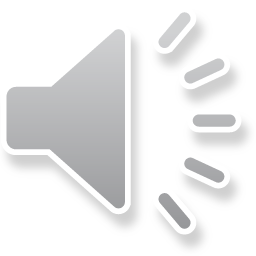 セミナー資料　栂村行政書士事務所　　相談は無料ですのでお気軽に：0898-35-1022　Mail:：m.tsugamura＠tsugaoffice.jp
１．相続手続き

　　　法定相続人が一人のみの場合には、預金の払い戻しや相続登
　　記手続の際に、遺産分割協議書は必要ありません。
　　　相続人が一人なのであれば、被相続人の全ての財産をその相
　　続人が引き継ぐのは当然だからです。

　　　したがって、被相続人の出生から死亡に至るまでの全ての戸　
　　籍謄本（除籍謄本、改製原戸籍）などにより、法定相続人が一
　　人のみであることが明らかになれば良いことになります。
　　　相続人が一人でも、相続人が複数の場合と同じように、戸籍
　　調査→財産調査→各種相続手続きという流れで行います。相続
　　人が複数人のケースとの違いは、遺産分割協議書が不要という
　　点です。
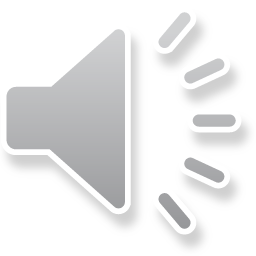 セミナー資料　栂村行政書士事務所　　相談は無料ですのでお気軽に：0898-35-1022　Mail:：m.tsugamura＠tsugaoffice.jp
その点以外に関しては、例えば銀行等金融機関には、財産調査
　と預貯金の解約手続きが必要ですし、不動産は相続を原因とする
　名義変更をする必要があります。
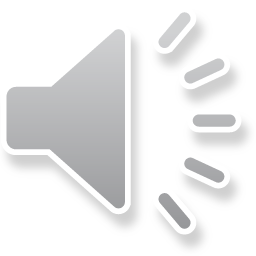 セミナー資料　栂村行政書士事務所　　相談は無料ですのでお気軽に：0898-35-1022　Mail:：m.tsugamura＠tsugaoffice.jp
２．相続人が一人の場合の相続人調査・確定

（1）相続人の確定
　　　お亡くなりになった方の戸籍の出生から死亡までの戸籍に
　　加え、相続人の方の現在の戸籍を収集します。
　　　できれば、法定相続情報一覧図の写しというものも取得し
　　た方が金融機関等の手続きがスムースにできます。

　　※ 相続人一人なので、戸籍調査は不要とも一見思えますが、
　　　他人（例えば、銀行）からすると相続人が一人であること
　　　を証明してくれなければ、重要な財産を渡すことはできま
　　　せん。　　　　そのため、一人相続人でも、相続人が複数のケースと同
　　　様に、相続人を確定するための戸籍の収集が必要となりま
　　　す。
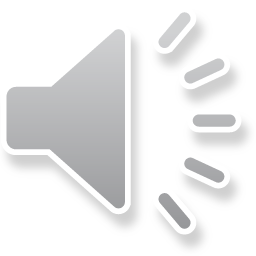 セミナー資料　栂村行政書士事務所　　相談は無料ですのでお気軽に：0898-35-1022　Mail:：m.tsugamura＠tsugaoffice.jp
（２）想定される相続人が１人のケース

　　　相続人が１人である場合は、以下の４つのケースに分類され　　
　　ます。いずれの場合も、相続人が１人であるということに変わ
　　りはありませんが、亡くなった被相続人との関係によって、集
　　めなければならない戸籍の範囲が異なります。

　➀　相続人が子（またはその代襲相続人）１人である場合
　　　相続人が子（またはその代襲相続人）の場合、被相続人の出
　　生から死亡時までのすべての戸籍等を取得することで、子が唯
　　一の相続人であることを証明します。

　②　相続人が直系尊属（父母、祖父母）１人である場合
　　　被相続人に子（またはその代襲相続人）がいないことを証明
　　するために、被相続人の出生から死亡時までのすべての戸籍等
　　を取得します。
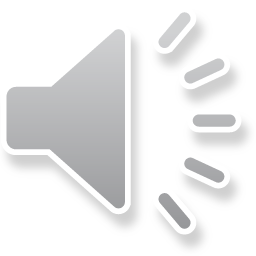 セミナー資料　栂村行政書士事務所　　相談は無料ですのでお気軽に：0898-35-1022　Mail:：m.tsugamura＠tsugaoffice.jp
また、直系尊属がいないこと、他の兄弟姉妹（またはその代
　　襲相続人）がいないことを証明するために、被相続人の父母双
　　方の出生から死亡時までのすべての戸籍等を取得し、唯一の相　
　　続人であることを証明します。

　➂　相続人が兄弟姉妹１人である場合
　　　被相続人に子（またはその代襲相続人）がいないことを証明
　　するために、被相続人の出生から死亡時までのすべての戸籍等
　　を取得します。
　　　また、直系尊属がいないこと、他の兄弟姉妹（またはその代
　　襲相続人）がいないことを証明するために、被相続人の父母双
　　方の出生から死亡時までのすべての戸籍等を取得し、唯一の相
　　続人であることを証明します。
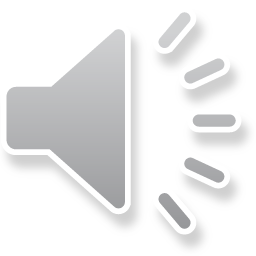 セミナー資料　栂村行政書士事務所　　相談は無料ですのでお気軽に：0898-35-1022　Mail:：m.tsugamura＠tsugaoffice.jp
④　相続人が配偶者のみの場合
　　　被相続人の出生から死亡時までのすべての戸籍等を取得し
　　て、子（または代襲相続人）がいないことを証明します。
　　　また、被相続人の父母双方の出生から死亡時までのすべて
　　の戸籍等を取得して、直系尊属および兄弟姉妹がいないこと
　　を証明し、配偶者が唯一の相続人であることを証明します。

（３）相続放棄によって、相続人が一人になる場合
　　　相続人が１人の場合というのは、初めから他に相続人がい　
　　なかった場合に限られません。
　　　当初は相続人が複数いたが、他の相続人がすべて相続放棄　　　　　
　　をした場合も該当します。裁判所で相続放棄の申述が認めら
　　れると、相続放棄申述受理通知書が交付されます。
　　　しかし、相続登記においては、相続放棄申述受理通知書を
　　添付しなければならない取り扱いとなっているので、別途、
　　裁判所から交付してもらう必要があります。
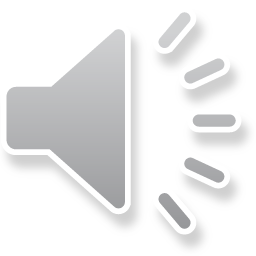 セミナー資料　栂村行政書士事務所　　相談は無料ですのでお気軽に：0898-35-1022　Mail:：m.tsugamura＠tsugaoffice.jp
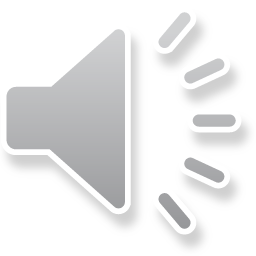 （４）相続人の排除
　　　相続放棄は、始めから相続人でなったこととなりますが　
　　相続人の廃除は当人のみが相続人から除かれますが代襲相
　　続権はあるため、相続人が1人のケースにはなりません。
　＊相続人の廃除とは、相続人から虐待を受けたり、重大な侮
　　辱を受けたりしたとき、またはその他の著しい非行が相続
　　人にあったときに、被相続人が家庭裁判所に請求して虐待
　　などした相続人の地位を奪うことをいいます。
　　戸籍に記載されます。

（５）相続欠格
　　　被相続人を殺害したり、騙したり、脅すなどして無理や　
　　り遺言を書かせた、など、一定の行為をした相続人は「相　
　　続欠格」となり、当然に相続権を失いますが、代襲相続権
　　があるため、相続人が1人のケースに該当しません。
　　　戸籍には、記載されません。
セミナー資料　栂村行政書士事務所　　相談は無料ですのでお気軽に：0898-35-1022　Mail:：m.tsugamura＠tsugaoffice.jp
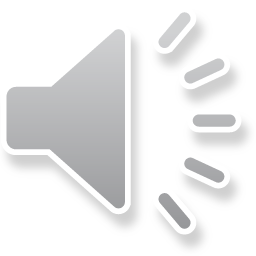 （６）相続放棄・排除・欠格の違いについて
セミナー資料　栂村行政書士事務所　　相談は無料ですのでお気軽に：0898-35-1022　Mail:：m.tsugamura＠tsugaoffice.jp
３．数次相続で最終相続人が1人のみの場合

　　　相続登記をしようとする時点では相続人が1人のみであって
　　も、相続開始時には他に相続人がいた場合、最初から相続人　
　　が1人であったときとは必要な書類や手続きが異なります。
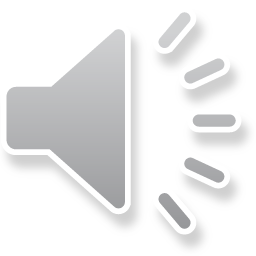 左の図のとおりの相続関係の場合で、平成18年10月に亡くなった亡A所有の不動産についての相続登記を、平成28年になっておこなうとします。
現在の相続人は長男Ｃ1人のみですが、相続開始時には被相続人Aの妻Bも相続人だったわけです。この場合、妻Bの生前に、相続人2人による遺産分割協議が成立していたようなときを除いては、AからＣに対して直接に1度の登記で所有権移転をすることはできません。
１次相続
　　　亡　夫Ａ
（平成18年10月1日死亡）



　　　二次相続
　　　亡　妻Ｂ
（平成25年3月3日死亡）
長男Ｃ
セミナー資料　栂村行政書士事務所　　相談は無料ですのでお気軽に：0898-35-1022　Mail:：m.tsugamura＠tsugaoffice.jp
この場合、妻Bと長男Cに対して、平成18年10月1日付の相続
　　を原因とする、持分2分の1ずつでの共有名義の登記をします。　

　　　その後に、妻Bから長男Cに対する平成25年3月3日付の相続
　　を原因とする所有権移転登記をします。つまり、子の単独名
　　義にするまでには、2回の相続登記が必要であるわけです。

　　　　　AからCに相続を原因とする所有権の移転の登記をするた
　　めには、Cを相続人とする遺産分割協議書又はBの特別受益証
　　明書等を添付する必要があります。
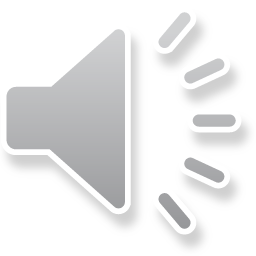 セミナー資料　栂村行政書士事務所　　相談は無料ですのでお気軽に：0898-35-1022　Mail:：m.tsugamura＠tsugaoffice.jp